CONCEPTOS BASICOS Y RUTINAS P.O.O.
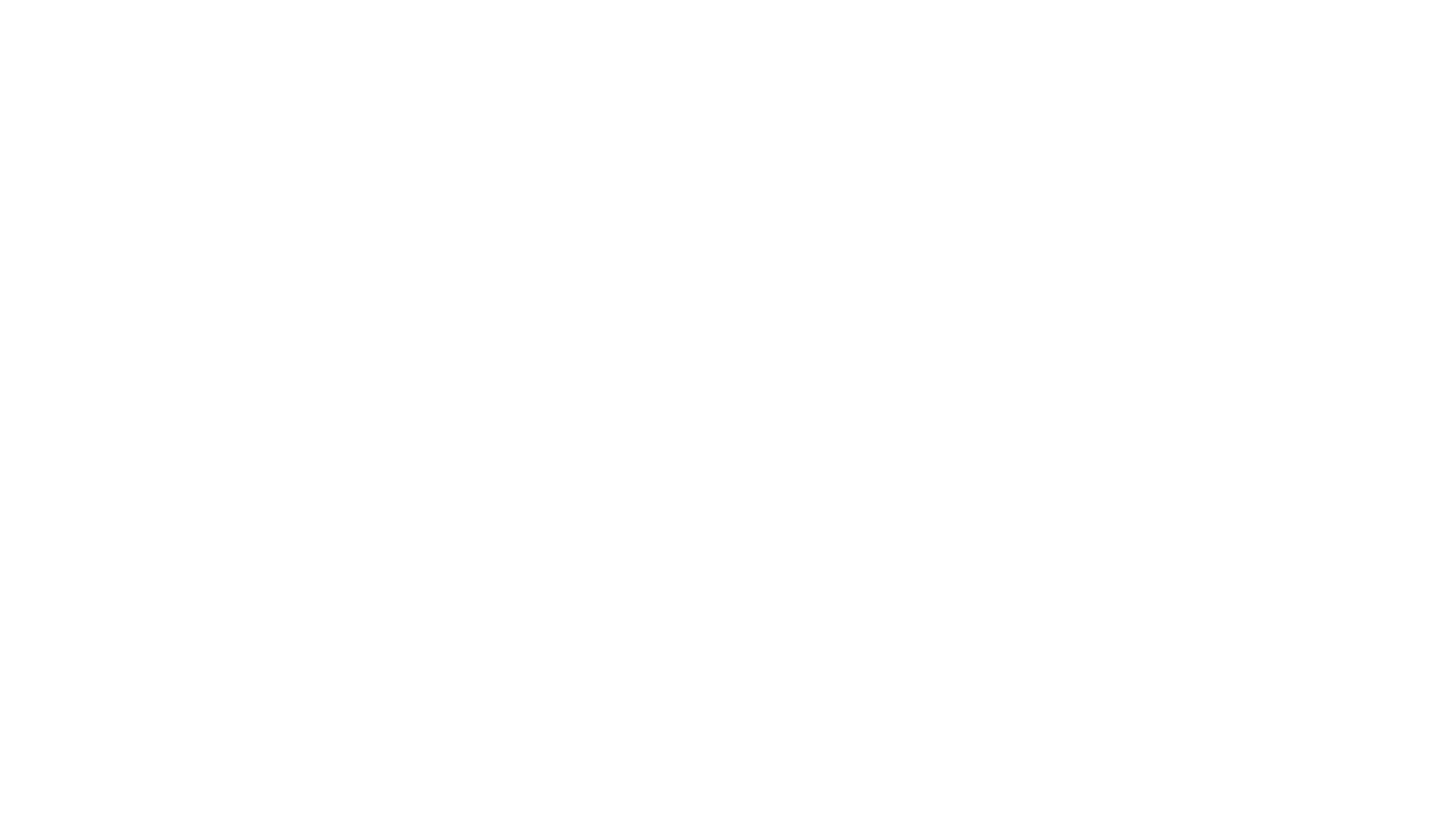 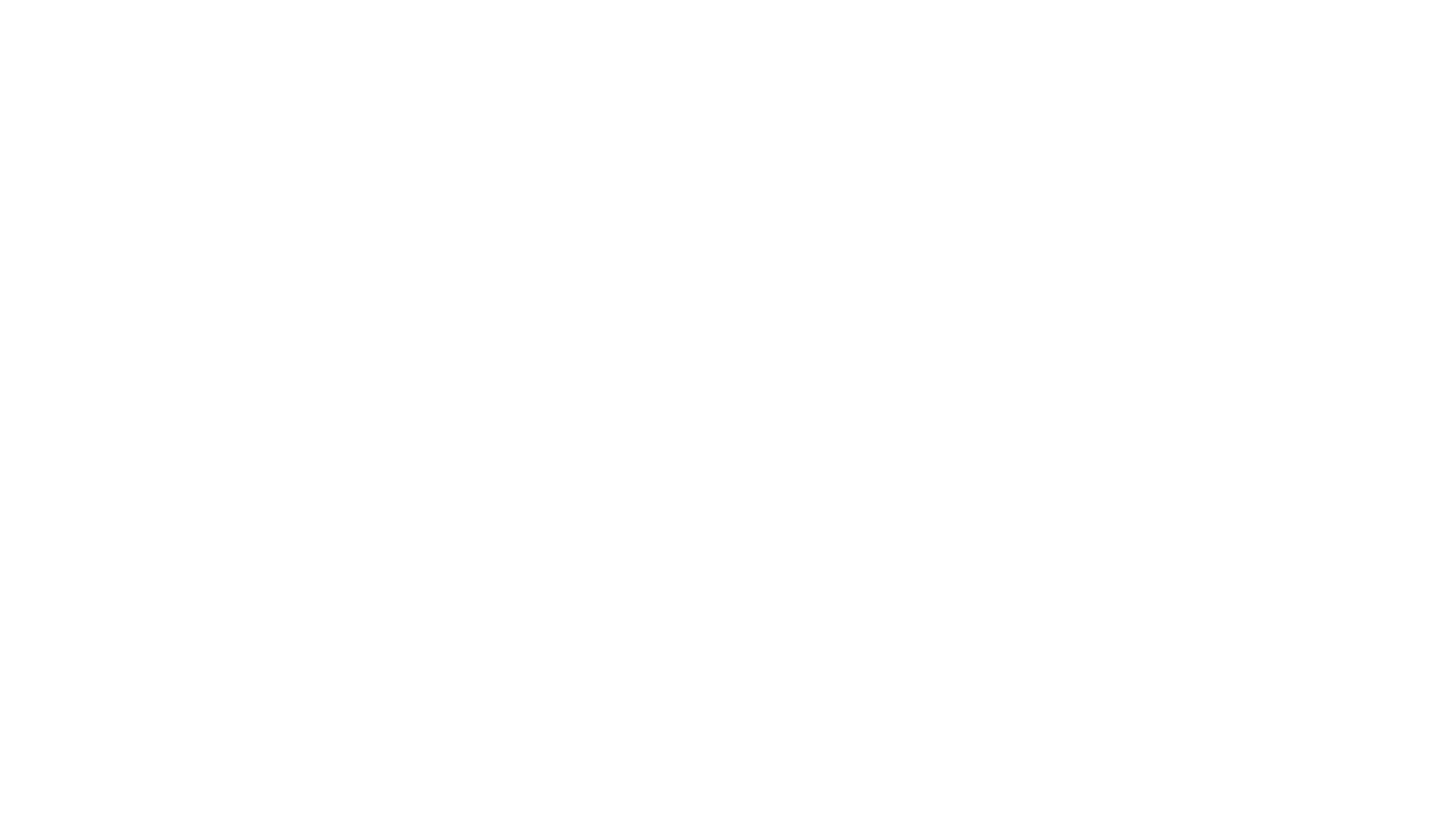 Objetos: Un objeto es la representación concreta de algo, de algún componente que trata de dar explicación a un escenario o problemática concreta. Es la parte de un todo. Un objeto es una realidad y pertenece a una Clase que es una abstracción.
Las clases son los modelos que usa java para dar una explicación parcelada de una realidad. Son abstracciones; algo general. Los objetos son algo concreto y real. Son individualizaciones que provienen de algo general(clases).
Las clases poseen datos también llamados atributos, campos, características, propiedades. Se objetivizan cuando se crea un objeto de la clase y se le insertan datos.
CONCEPTOS BASICOS Y RUTINAS
OBJETOS
REPRESENTACION
EJECUCION
GRAFICOS
CONTENEDORES
COMPONENTES
EVENTOS
CONSIDERACIONES
AMBITOS
Representación: Primero se crea la clase y después el objeto de la clase y se le carga de datos(generación de setters y getters). Podemos usar clases de la librerías java y/o crear nuestras propias clases mediante un standard. 
Los datos de las clases presentan una tipología también standard(int, float, double, boolean, Date). Pueden ser tipos primitivos y/o clases. Codifiquemos….
public class Rectángulo{
float anchura, altura;
float perímetro,área;
//aquí meteríamos los setter y gettter
//los primeros son inputs y los getter los output
}
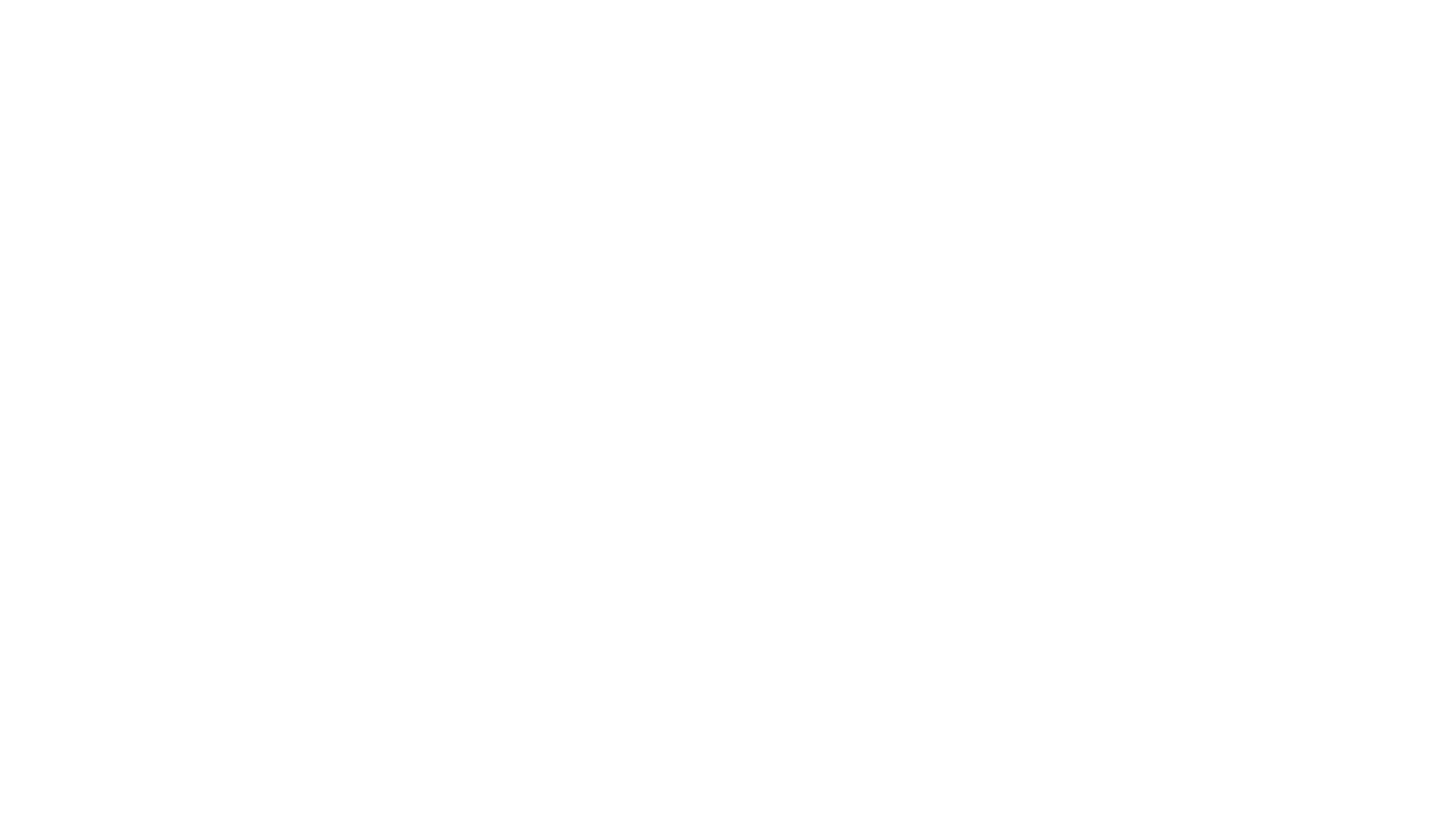 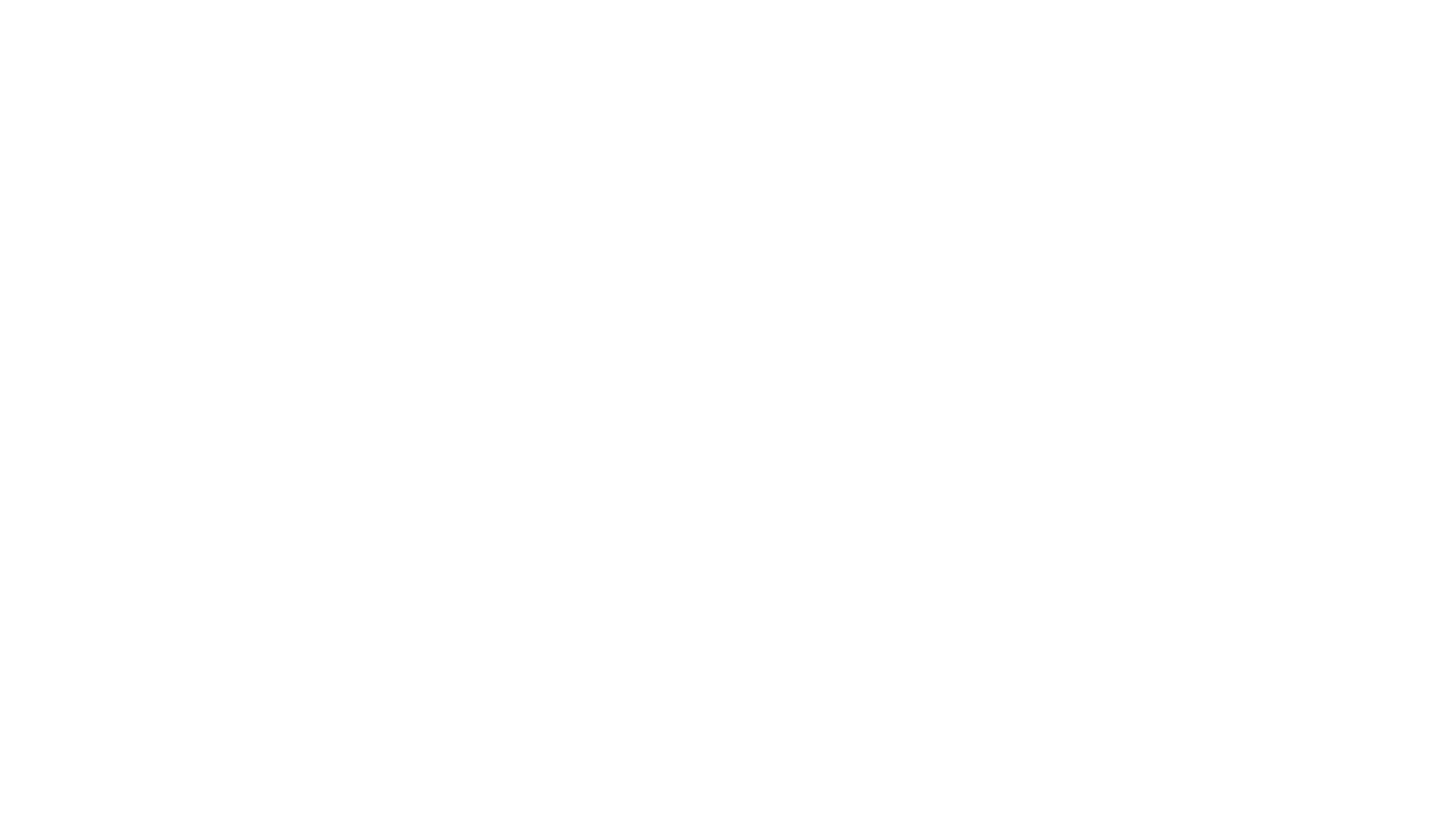 CONCEPTOS BASICOS Y RUTINAS
OBJETOS
REPRESENTACION
EJECUCION
GRAFICOS
CONTENEDORES
COMPONENTES
EVENTOS
CONSIDERACIONES
AMBITOS
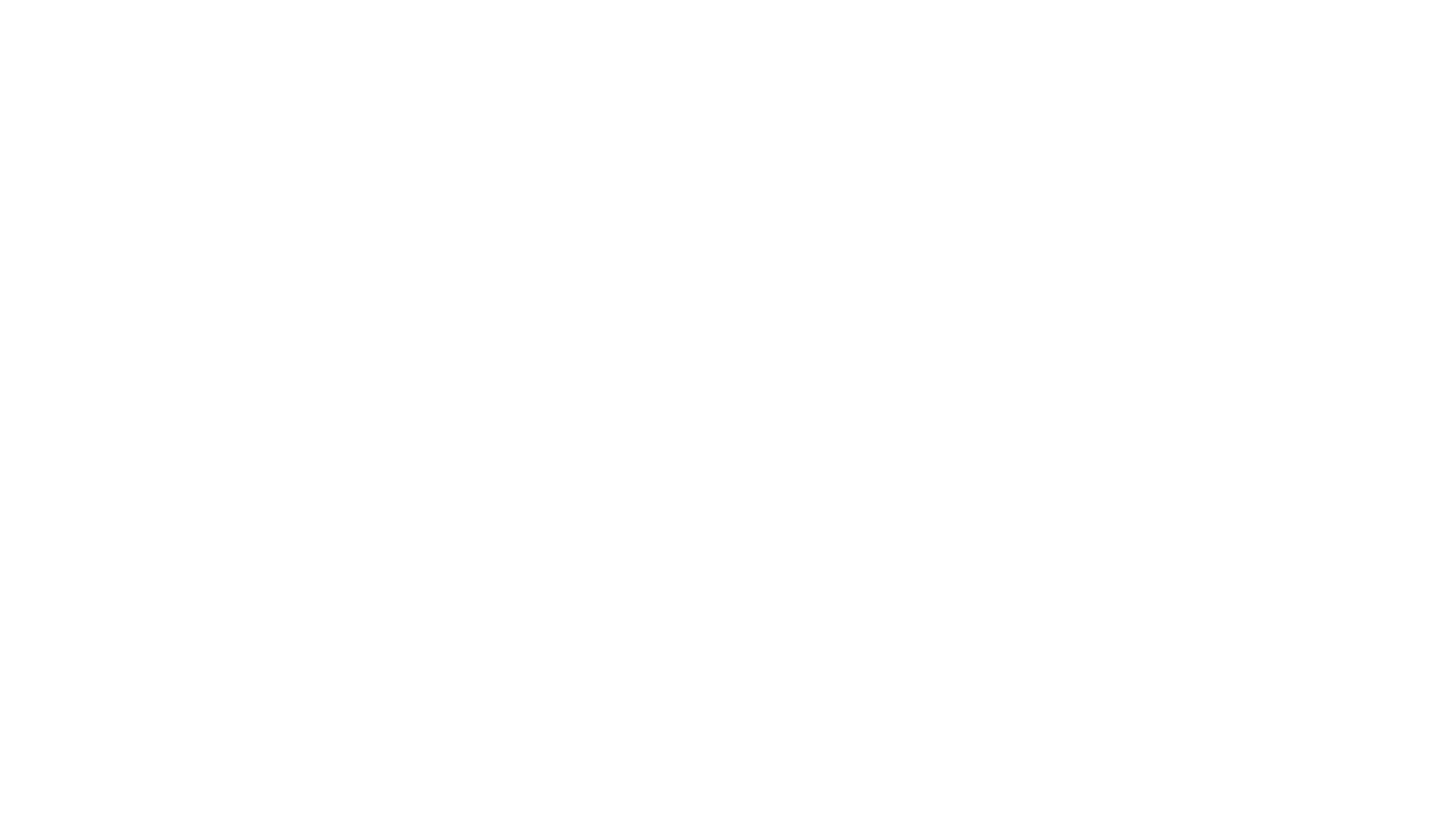 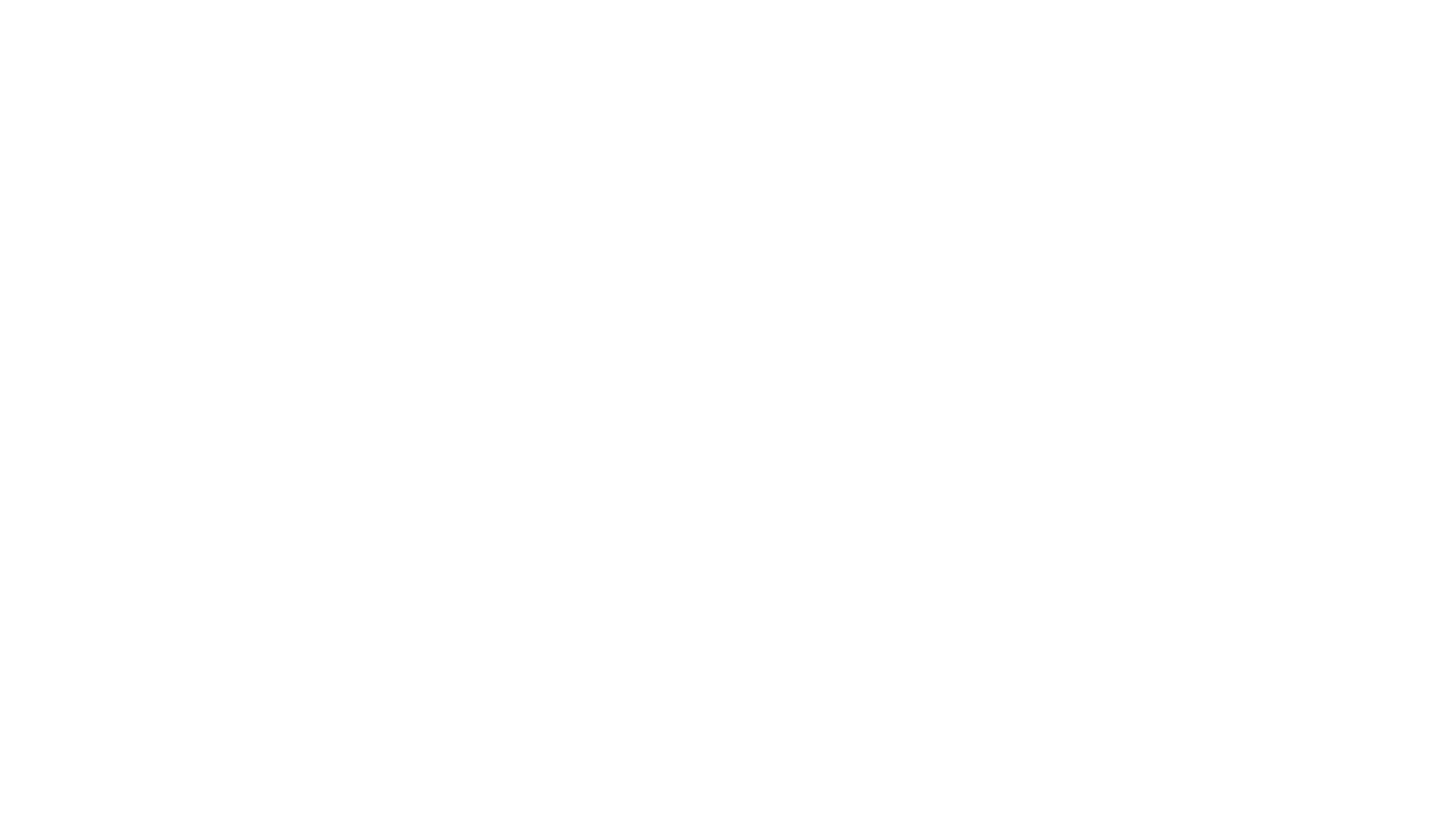 Ejecución: Los objetos de las clases de crean y ejecutan en el método main(principal) ya con datos reales concretos. Suelen meterse en clases Demo o Lanzadoras cuya única finalidad es crear, ejecutar y configurar otros objetos que estén localizados en su mismo proyecto. Imaginemos.. usamos operador new y constructor
public class DemoRectangulo{
public static void main(String[] args){
Rectángulo rec=new Rectángulo();
rec.setAnchura(30);//inputs
rec.setAltura(30);
//Comprobamos
System.out.println(rec.getAltura());//output
}}
CONCEPTOS BASICOS Y RUTINAS
OBJETOS
REPRESENTACION
EJECUCION
GRAFICOS
CONTENEDORES
COMPONENTES
EVENTOS
CONSIDERACIONES
AMBITOS
Gráficos: Aquí los objetos se crean de una manera mas rápida debido a que se ha de pintar/repintar de manera directa para ser manipulados.
A nivel programático la creación de objetos se adelanta(uso del operador new) de manera más inmediata; no hace falta crear todo en el método main al final en una clase Demo. Se entremezclan abstracciones y objetos por igual. En el main solo se ejecutaría principalmente el contenedor; el JFrame que contiene la visualización de los contenedores JPanel con posibilidad de subcontenedores también JPanel con objetos más 
pequeños dentro(JTextField, JComboBox,JCheckBox…)
Es fundamental saber crear paneles que también son contenedores y meter dentro objetos ordenadamente.
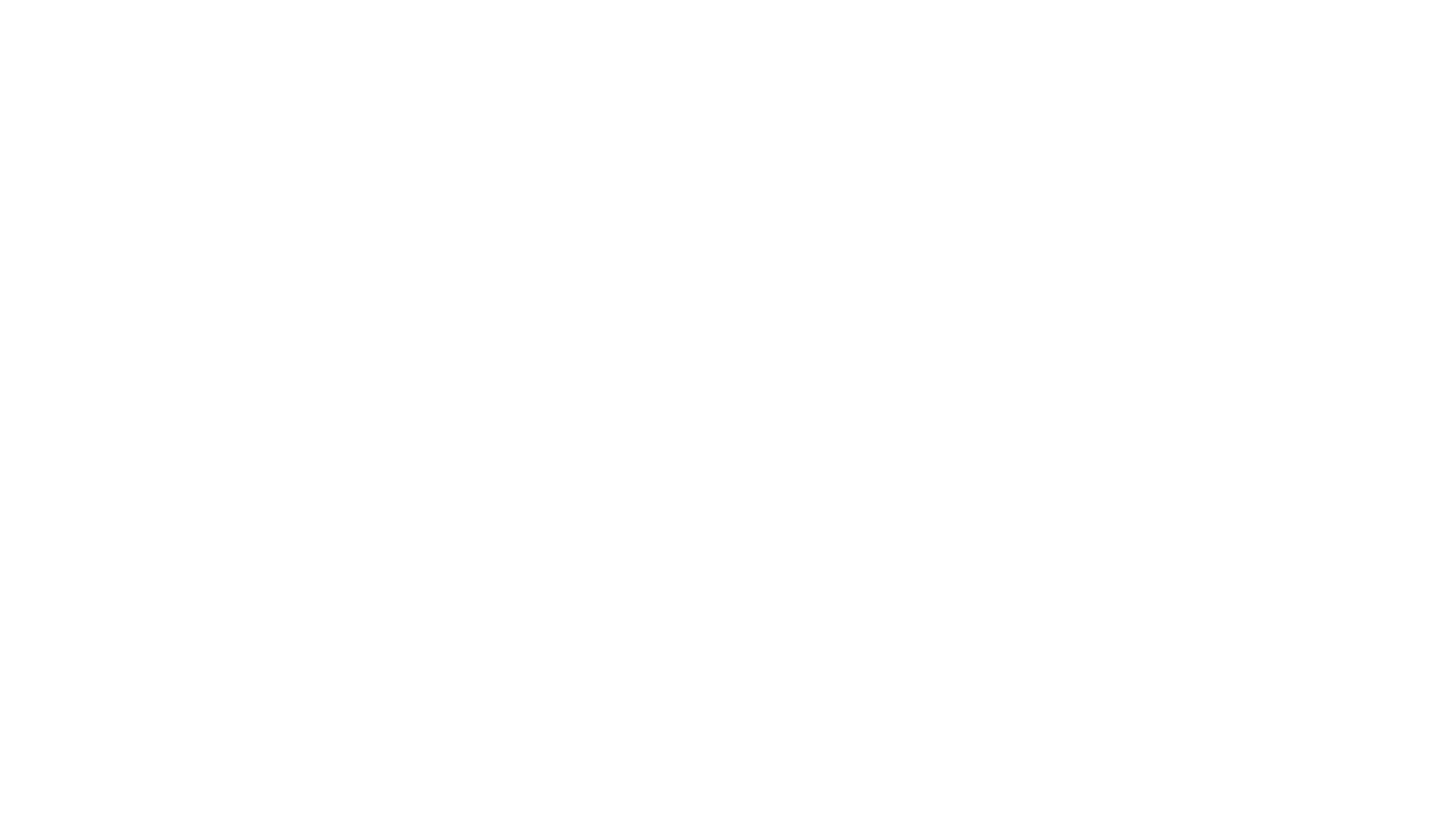 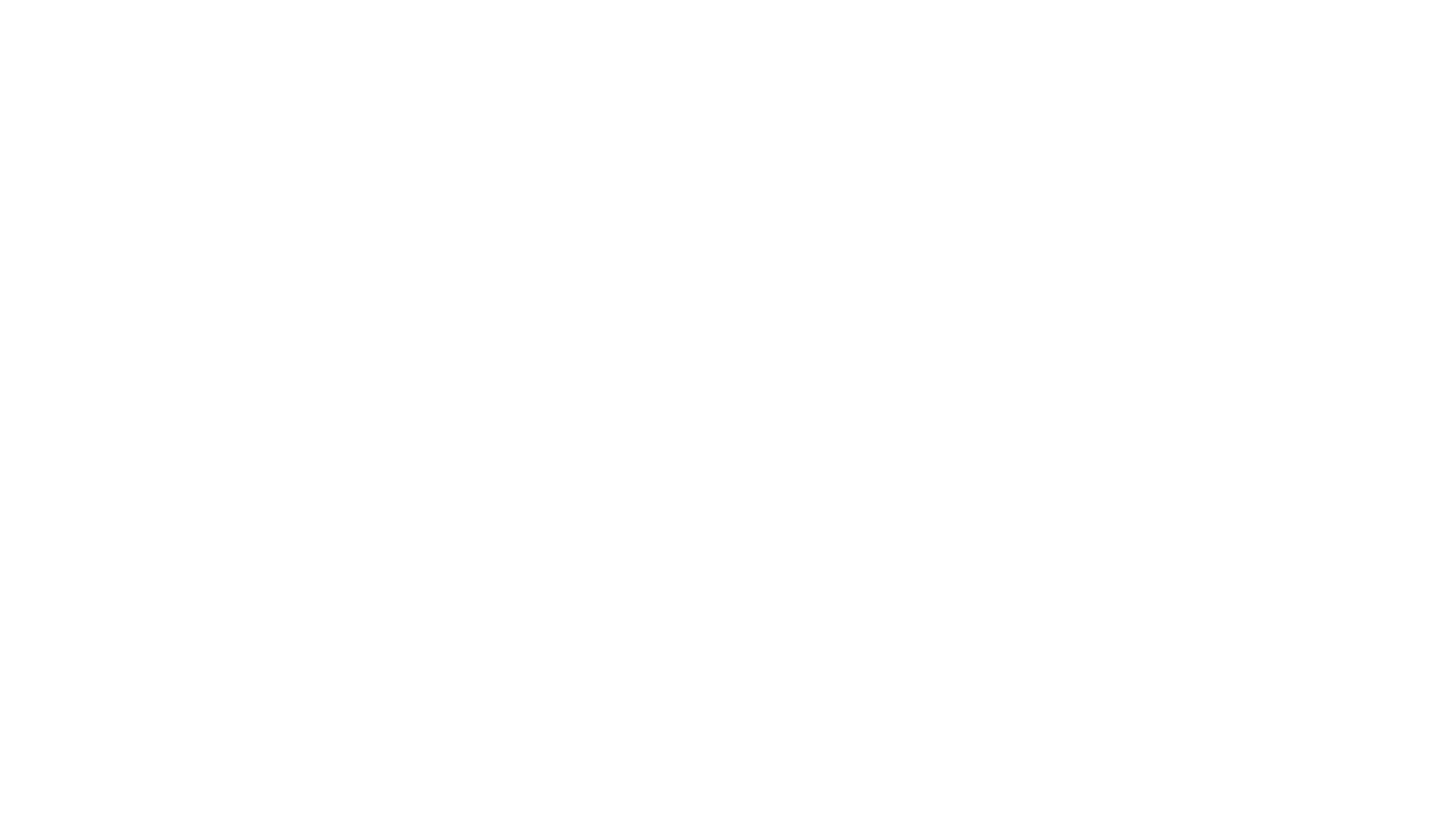 CONCEPTOS BASICOS Y RUTINAS
OBJETOS
REPRESENTACION
EJECUCION
GRAFICOS
CONTENEDORES
COMPONENTES
EVENTOS
CONSIDERACIONES
AMBITOS
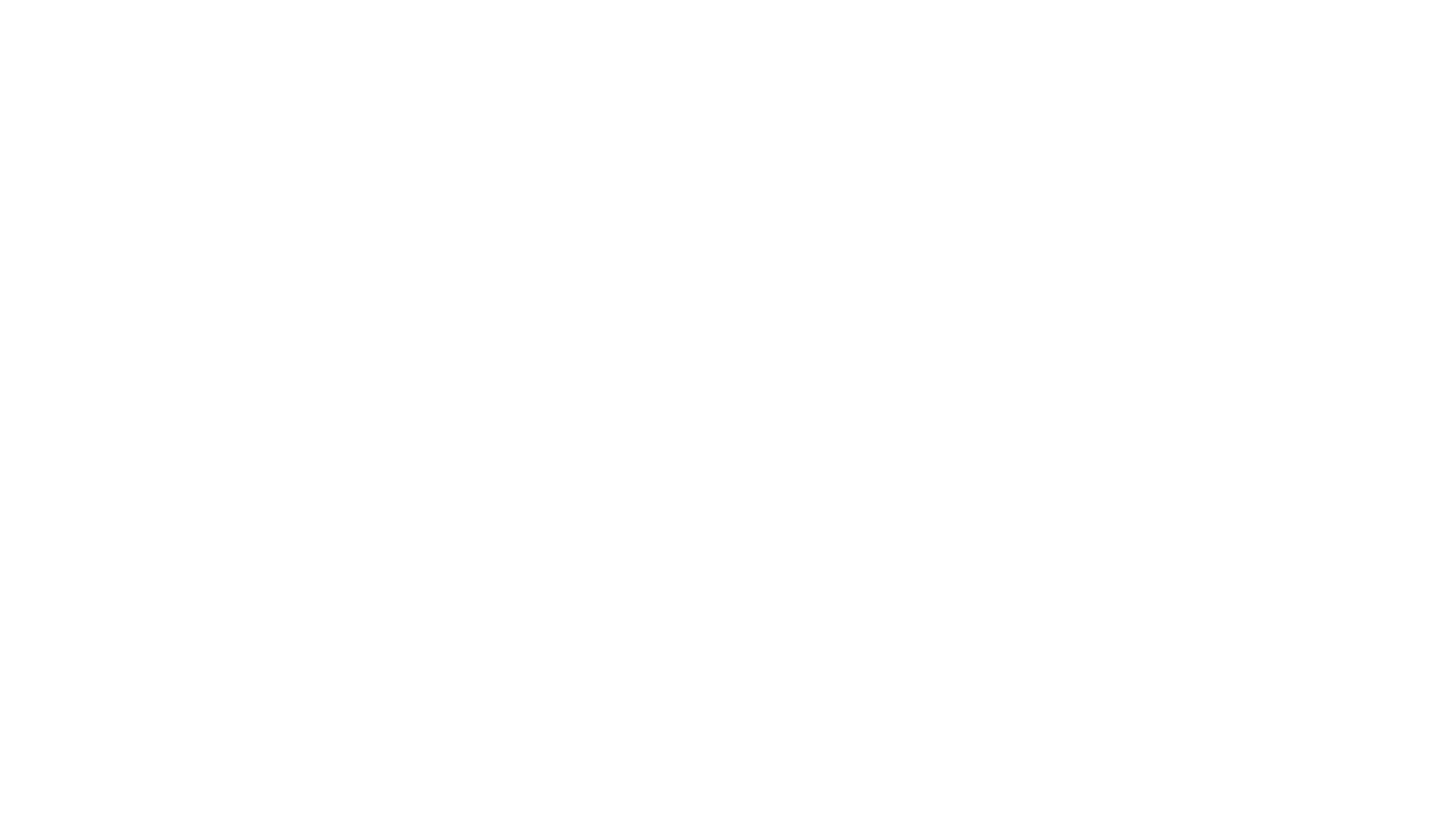 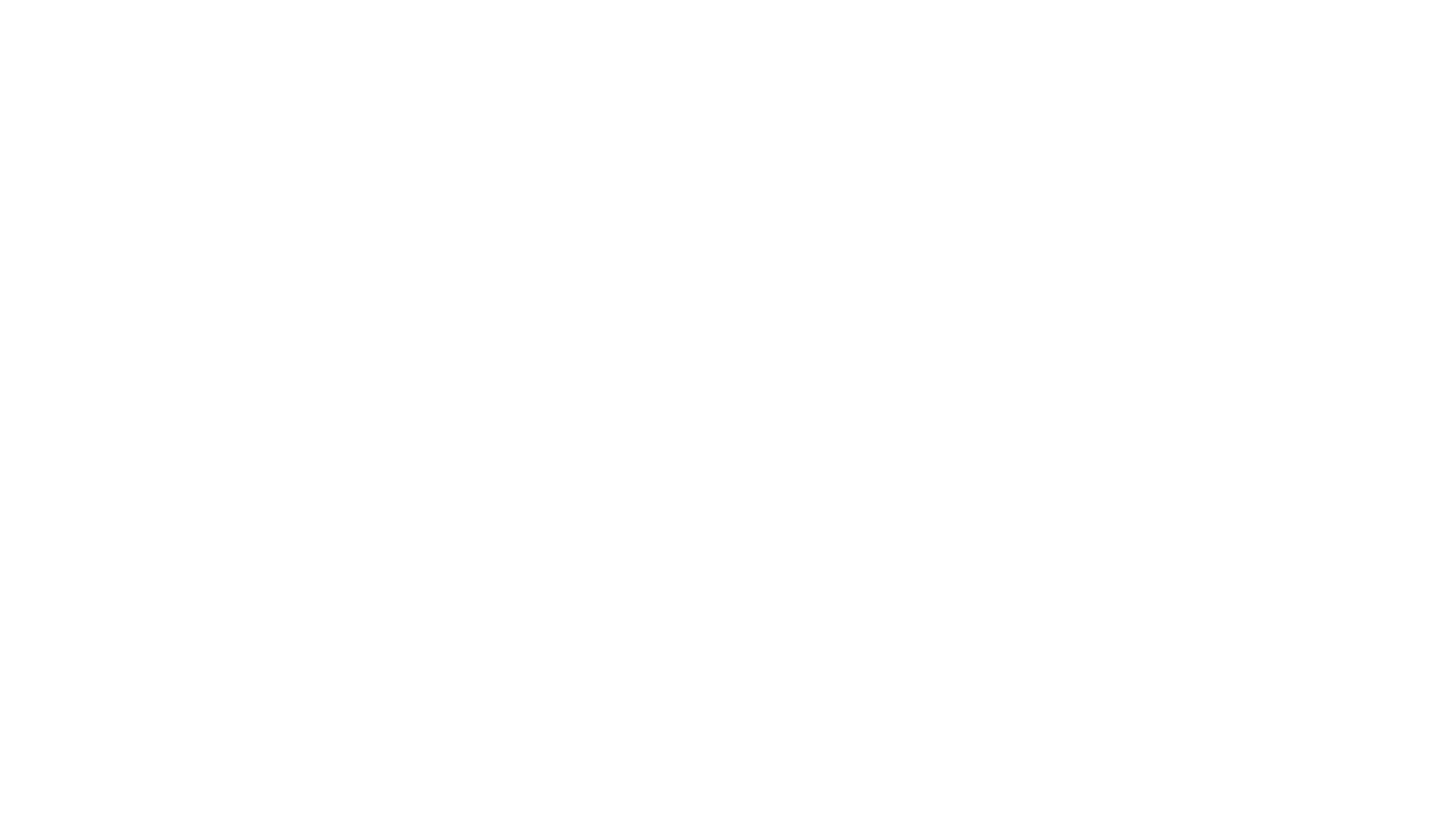 CONTENEDORES(CONTAINERS)
CONCEPTOS BASICOS Y RUTINAS
1. El container principal ejecutado es el JFrame. Visualiza todos los JPanel que contiene, con sus subpaneles también JPanel y sus objetos menos grandes dentro.
2. Es principal hacer extender a nuestra primera clase de JPanel. Tendrá su constructor con posibilidad de añadir mas panel en sus ubicaciones(layout) correspondientes.
3.  Para añadir paneles a paneles y paneles al frame existen métodos objetopanel.add(miobjetopanel); o oframe.getContentPane().add(cualquierobjetoPanel);
4. Los subpaneles suelen ser producto de métodos que devuelven paneles cargados de pequeños objetos. Hay que recordar que primero se fabrican y luego se usan.
OBJETOS
REPRESENTACION
EJECUCION
GRAFICOS
CONTENEDORES
COMPONENTES
EVENTOS
CONSIDERACIONES
AMBITOS
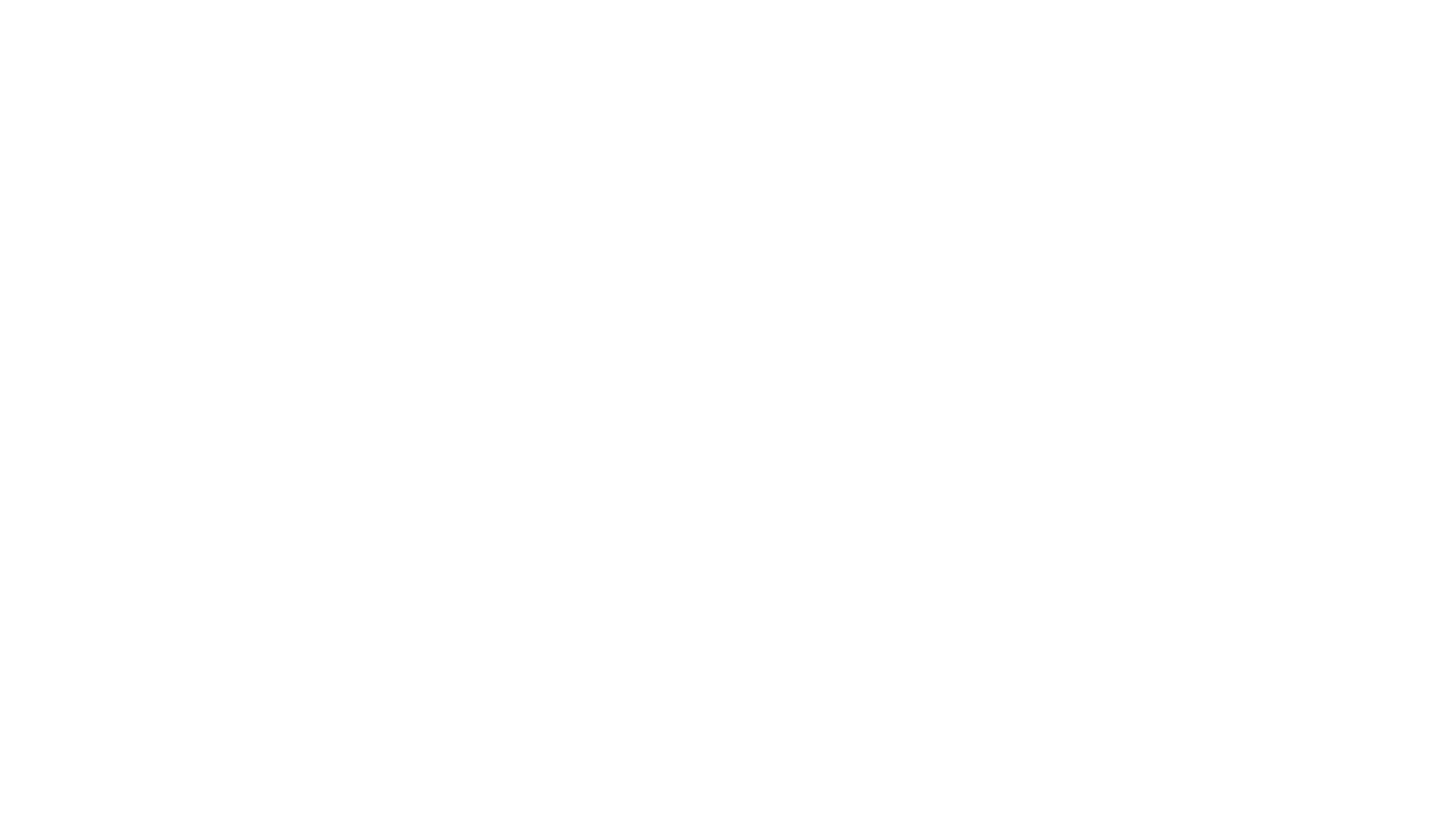 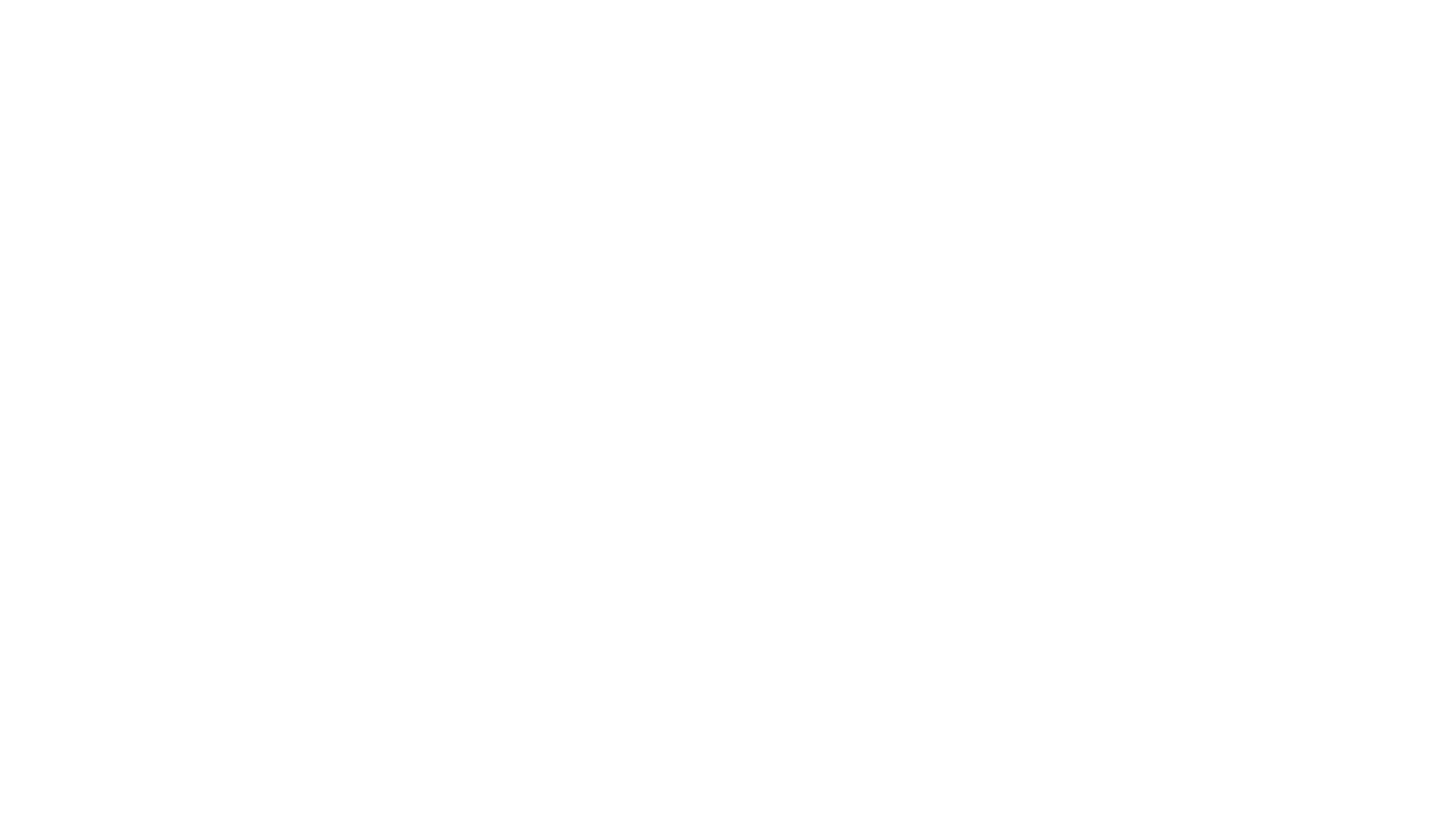 COMPONENTES
Van dentro de los paneles(JPanel).
Son los objetos propios de los formularios.
Antes de añadirse a los paneles mediante el método panelito.add(objetoComponente) han de estar inicializados esos objetos mediante el operador new y la llamada a su constructor.
Ejemplificamos panel con un JTextField:
public JPanel creaPanel(){
JPanel panelito=new Jpanel();
panelito.setLayout(new FlowLayout());
JTextField texto=new JTextField(25);
texto.setAlignmentX(Component.LEFT_ALIGNMENT);
panelito.add(texto);
return panelito;
}
CONCEPTOS BASICOS Y RUTINAS
OBJETOS
REPRESENTACION
EJECUCION
GRAFICOS
CONTENEDORES
COMPONENTES
EVENTOS
CONSIDERACIONES
AMBITOS
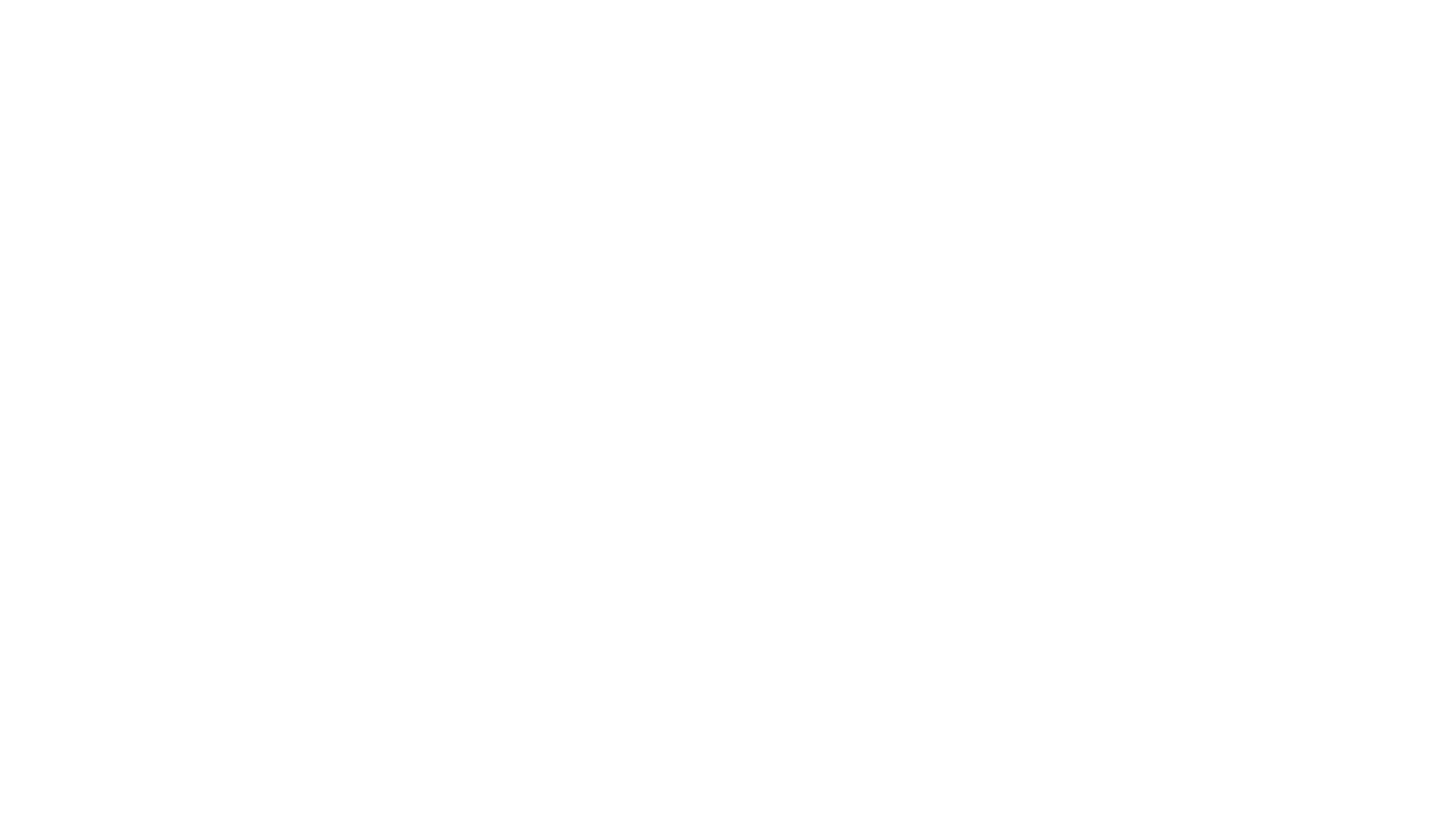 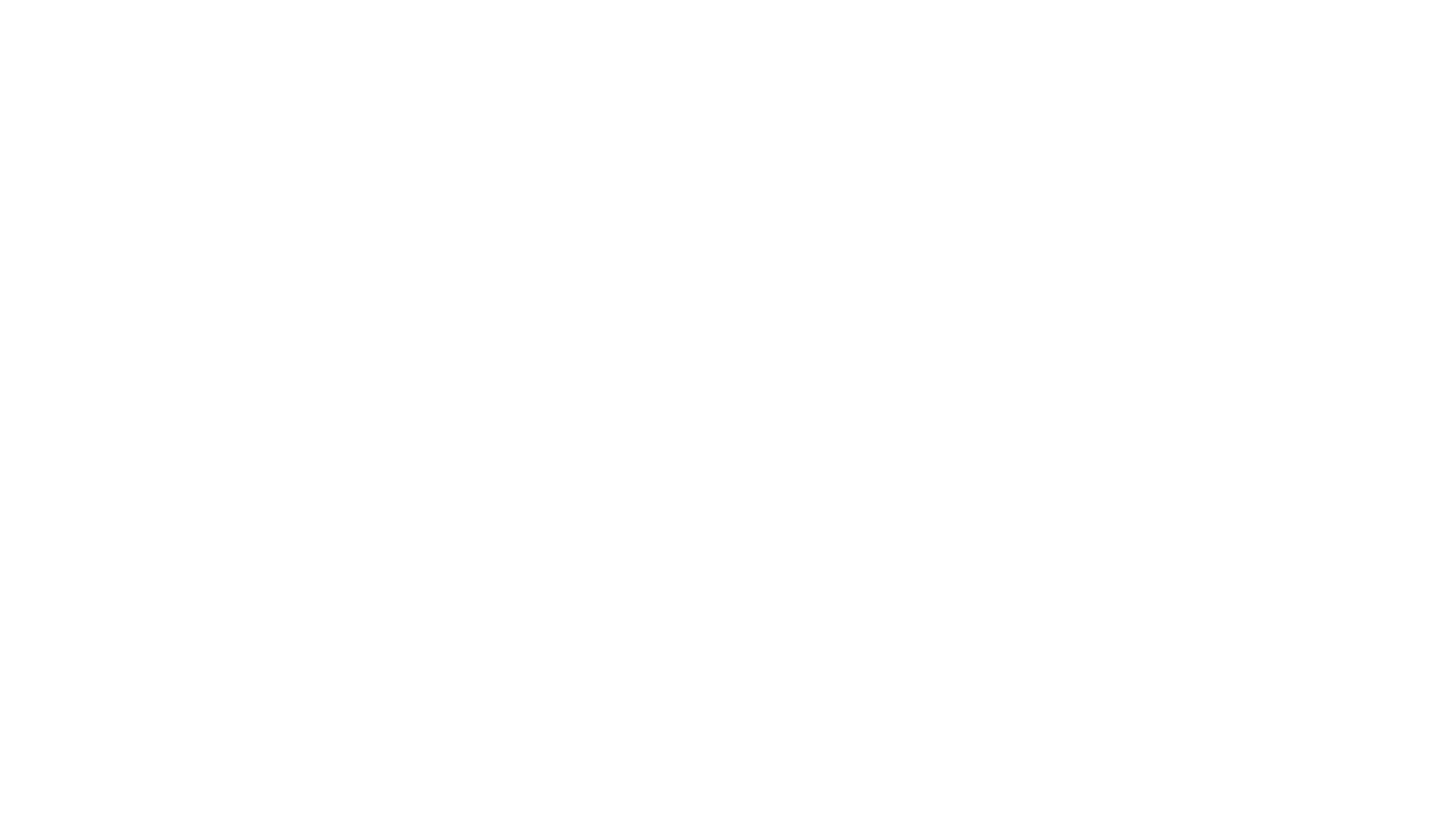 EVENTOS
CONCEPTOS BASICOS Y RUTINAS
DISPARAN MEDIANTE ESCUCHAS(LISTENERS) ACCIONES
LLamadas: se realizan  desde objetos inicializados que están dentro de determinados paneles. Se gestionan a través de clases internas que suelen implementar interfaces con ciertos metodos. Para capturar evento de acción sobre JTextField texto(en pagina anterior), la sentencia se realiza justo después de realizar el new de texto:
      texto.addActionListener(new GestorTexto());
     Observamos que si llamamos a ese objeto new GestorTexto()
      debe existir esa clase de la que deriva ese objeto. Creamos        clase(dentro de la clase general) pero fuera de cualquier método:
public class GestorTexto implements ActionListener{
public void actionPerformed(ActionEvent e){
System.out.println(“hola”);}}
OBJETOS
REPRESENTACION
EJECUCION
GRAFICOS
CONTENEDORES
COMPONENTES
EVENTOS
CONSIDERACIONES
AMBITOS
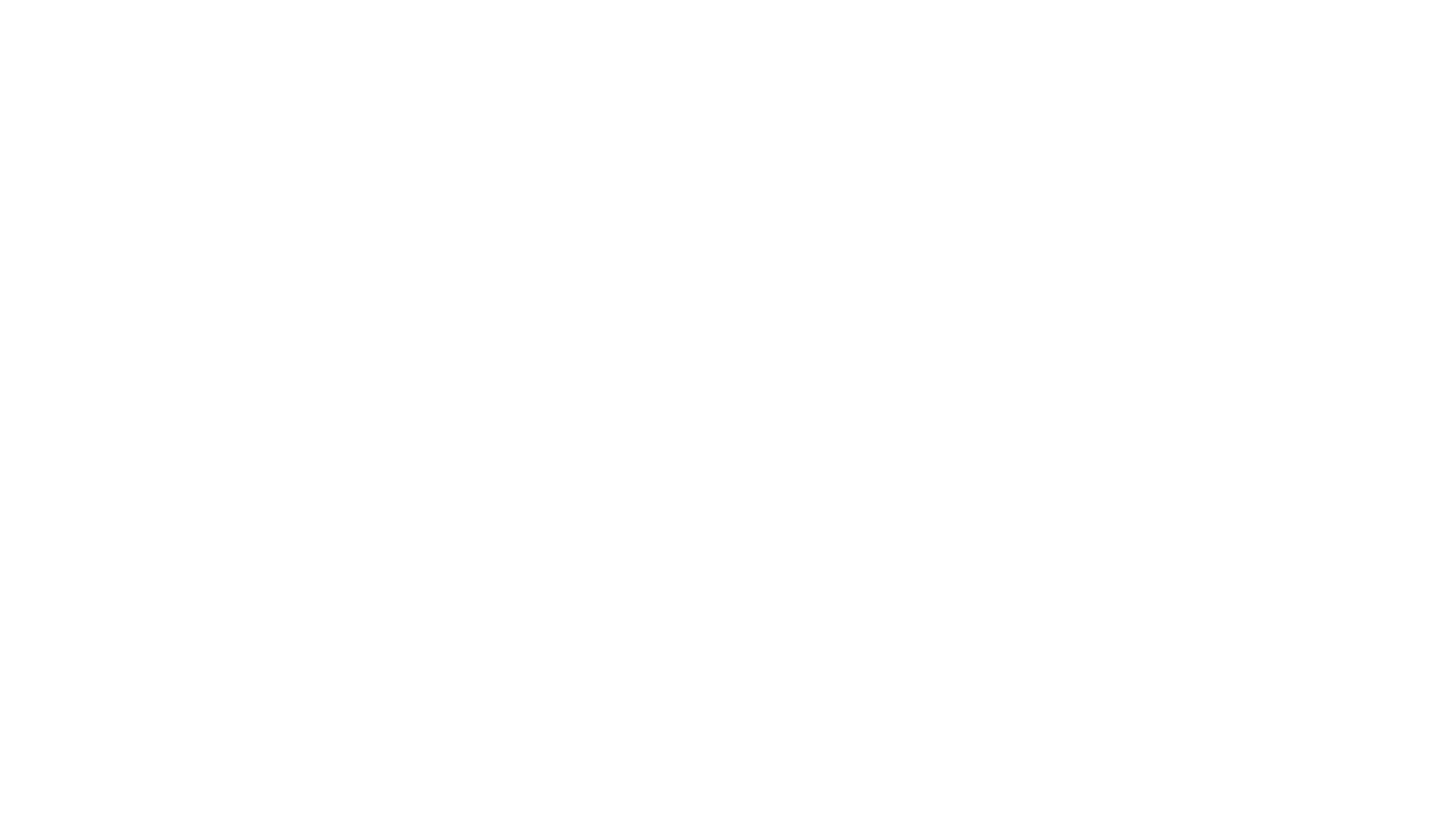 CONSIDERACIONES
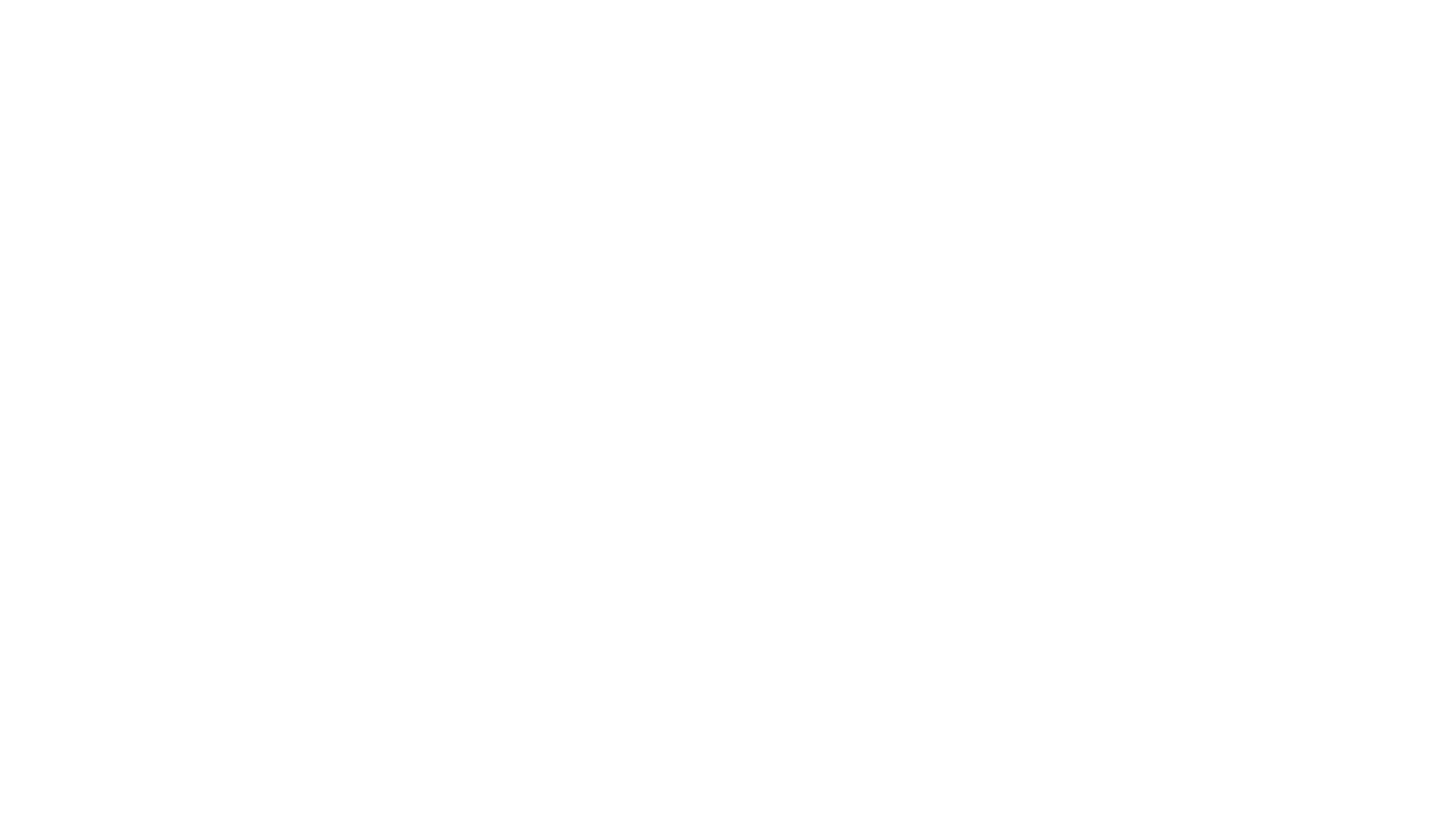 CONCEPTOS BASICOS Y RUTINAS
Dentro de las clases gestoras de eventos y dentro de sus métodos; éstos se disparan cuando realizamos eventos de acción, de ratón, de teclado sobre el objeto que hemos vinculado. Hay diferentes listeners. En nuestro caso un intro o un clicado sobre texto. Un intro en este caso.
Dentro de esas clases gestoras pueden inicializarse otros objetos de cualquier tipo; no solo un System.out. Pueden ir objetos de conexiones, objetos de procesos, servicios, llamadas a ficheros.
Hay que recordar que los objetos se cargan bien con un new o bien mediante métodos que nos devuelven objetos cargados.
JPanel mipanel=creaPanel();//por ejemplo
OBJETOS
REPRESENTACION
EJECUCION
GRAFICOS
CONTENEDORES
COMPONENTES
EVENTOS
CONSIDERACIONES
AMBITOS
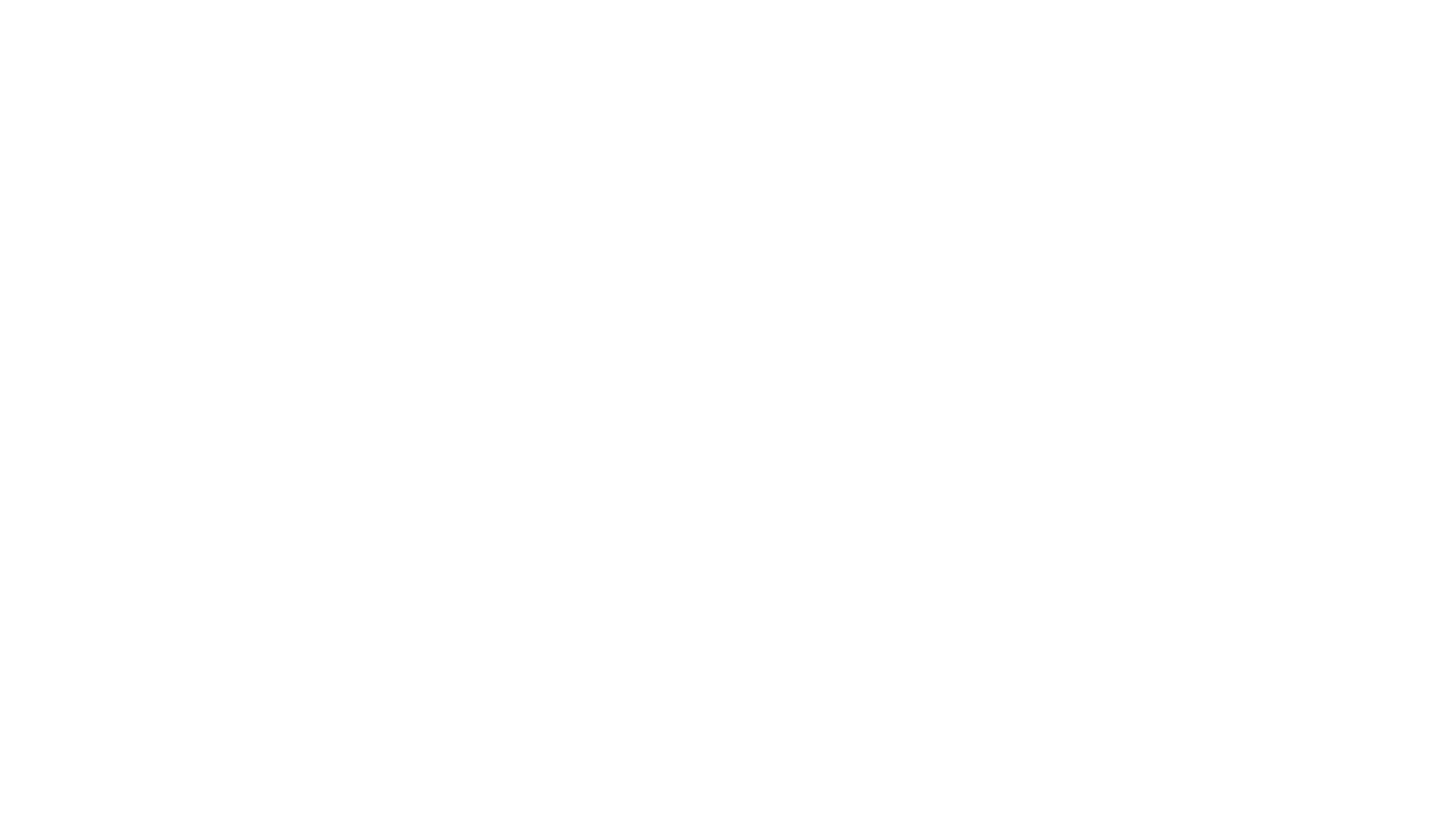 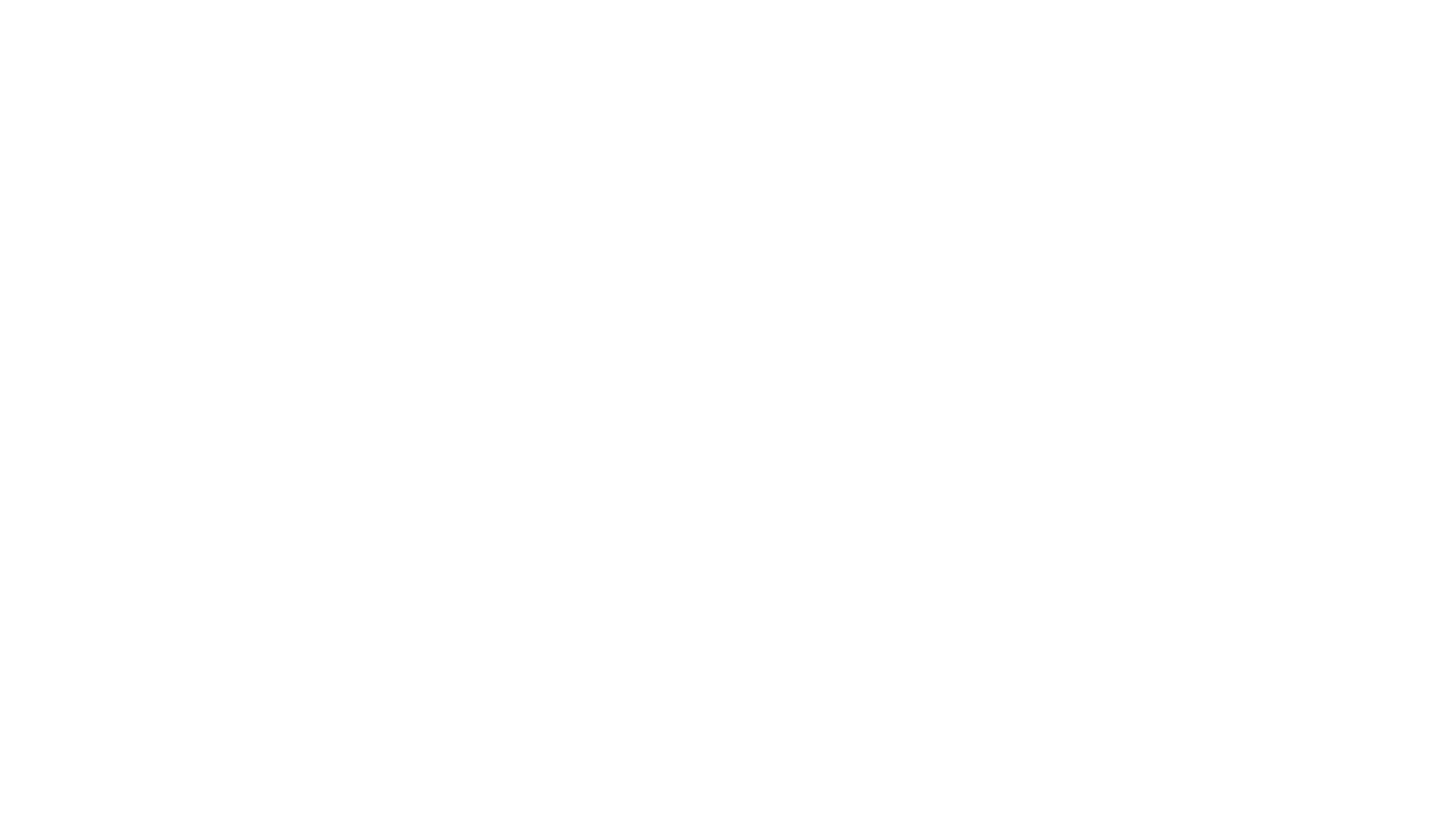 AMBITOS
El uso de las variables gráficas de objetos tipo componentes han de tener su ámbito concreto.
Una variable  de este tipo han de estar disponibles en los sitios  adecuados.
Una variable se crea directamente en un método local cuando se  tenga constancia de que solo va a usarse en ese método y no va hacer falta referenciarlo fuera de dicho método.
Cuando una variable vaya a ser usada en otros métodos a lo largo del flujo de la aplicación debe ser global dentro de un ámbito private pero global.
No hace falta crear un a variable global y luego crear otra nueva y distinta en local; ejemplifiquemos:
CONCEPTOS BASICOS Y RUTINAS
OBJETOS
REPRESENTACION
EJECUCION
GRAFICOS
CONTENEDORES
COMPONENTES
EVENTOS
CONSIDERACIONES
AMBITOS
AMBITOS (continuación)
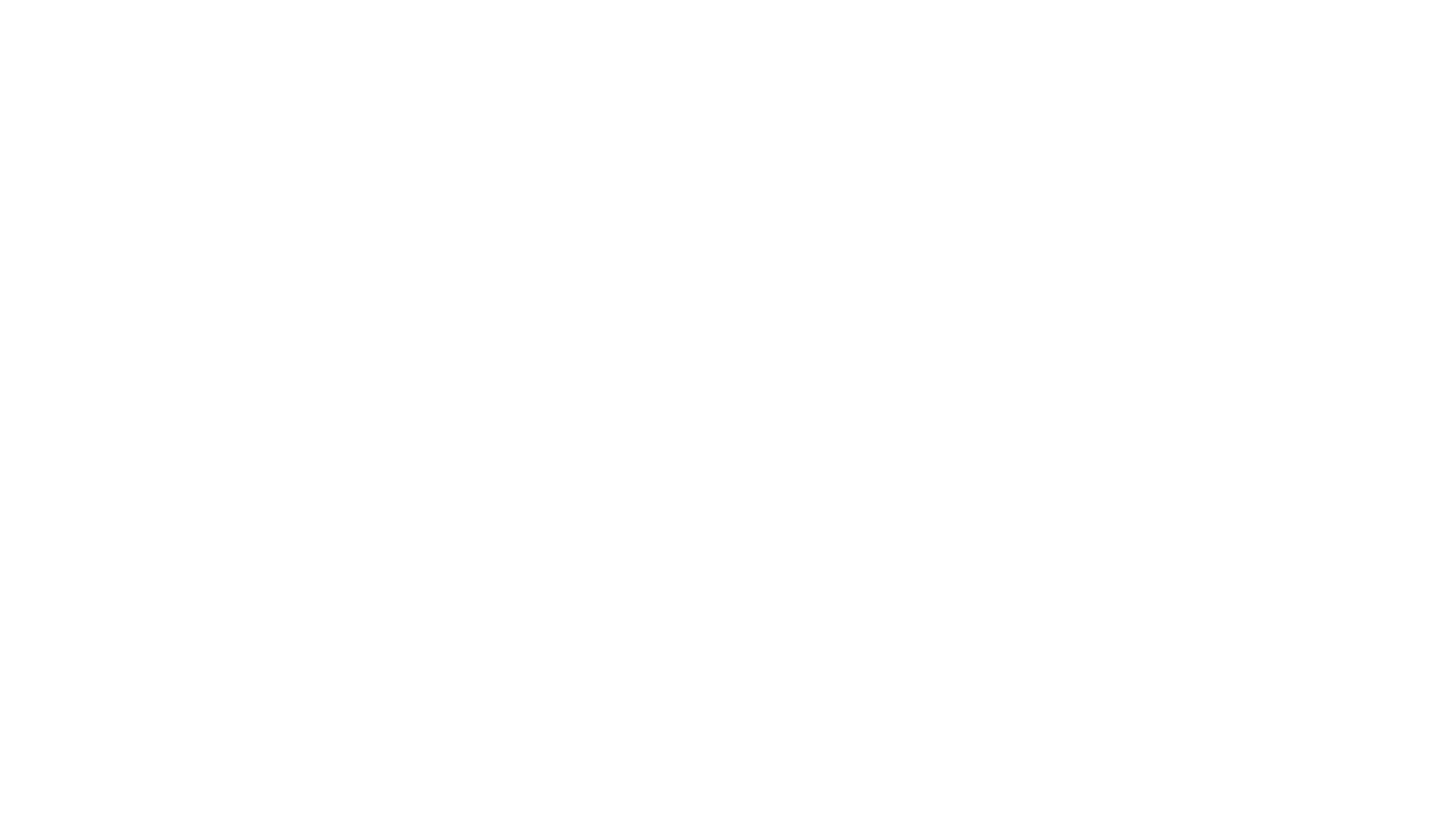 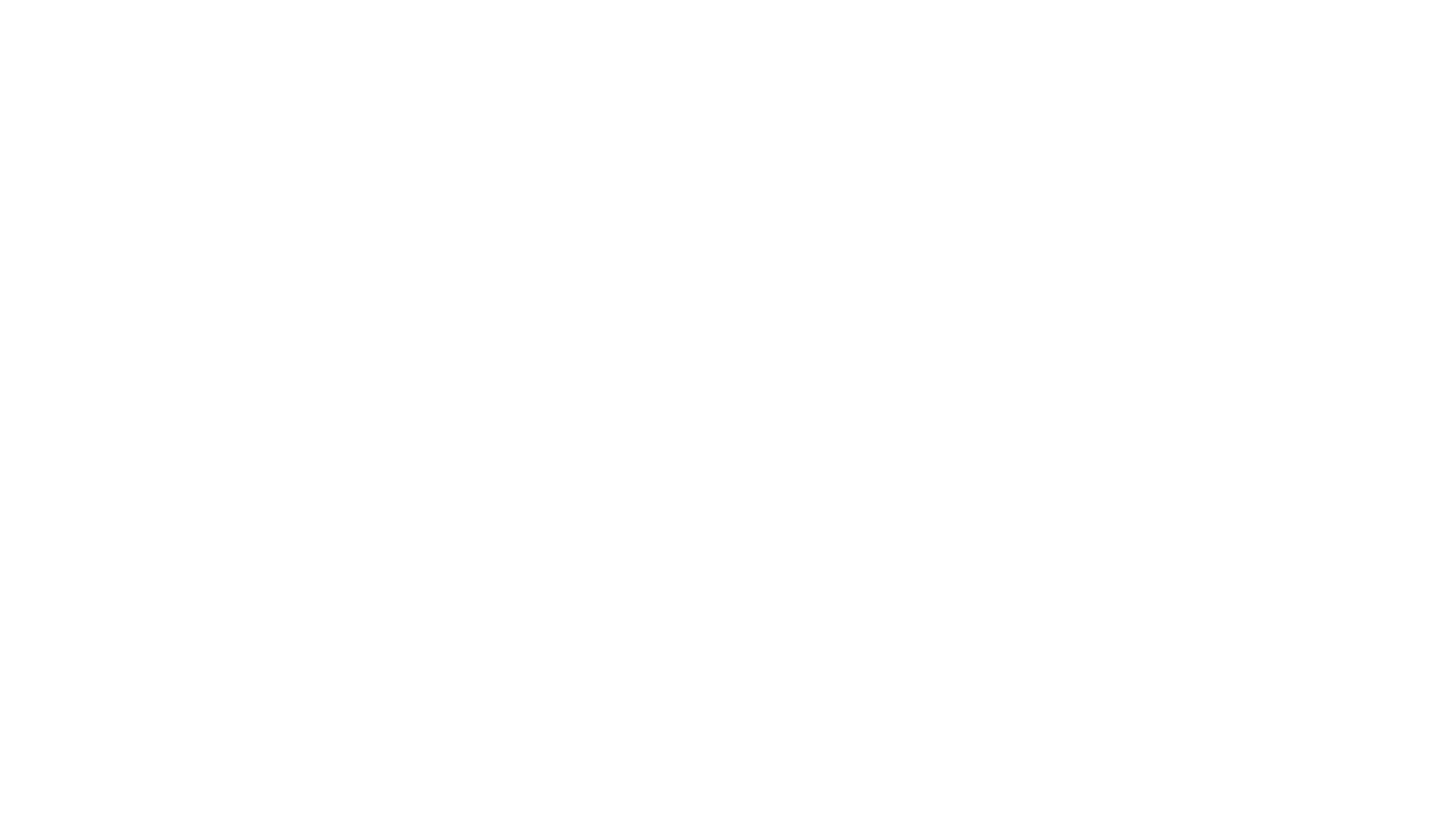 CONCEPTOS BASICOS Y RUTINAS
DefaultTableModel dtm;//global y fuera de cualquier método. 
Sería un atributo de la clase a usar en diferentes métodos dentro de esa clase.
Esa variable objeto dtm la inicializo en cargaTabla() y va a ser usada además en otros sitios. No olvidemos que es un solo objeto que se mueve por toda la clase.
Dentro de cargaTabla() haríamos carga de dtm  mediante el operador new:
dtm=new DefaulTableModel():
dtm.addColumn(“id”);
OBJETOS
REPRESENTACION
EJECUCION
GRAFICOS
CONTENEDORES
COMPONENTES
EVENTOS
CONSIDERACIONES
AMBITOS
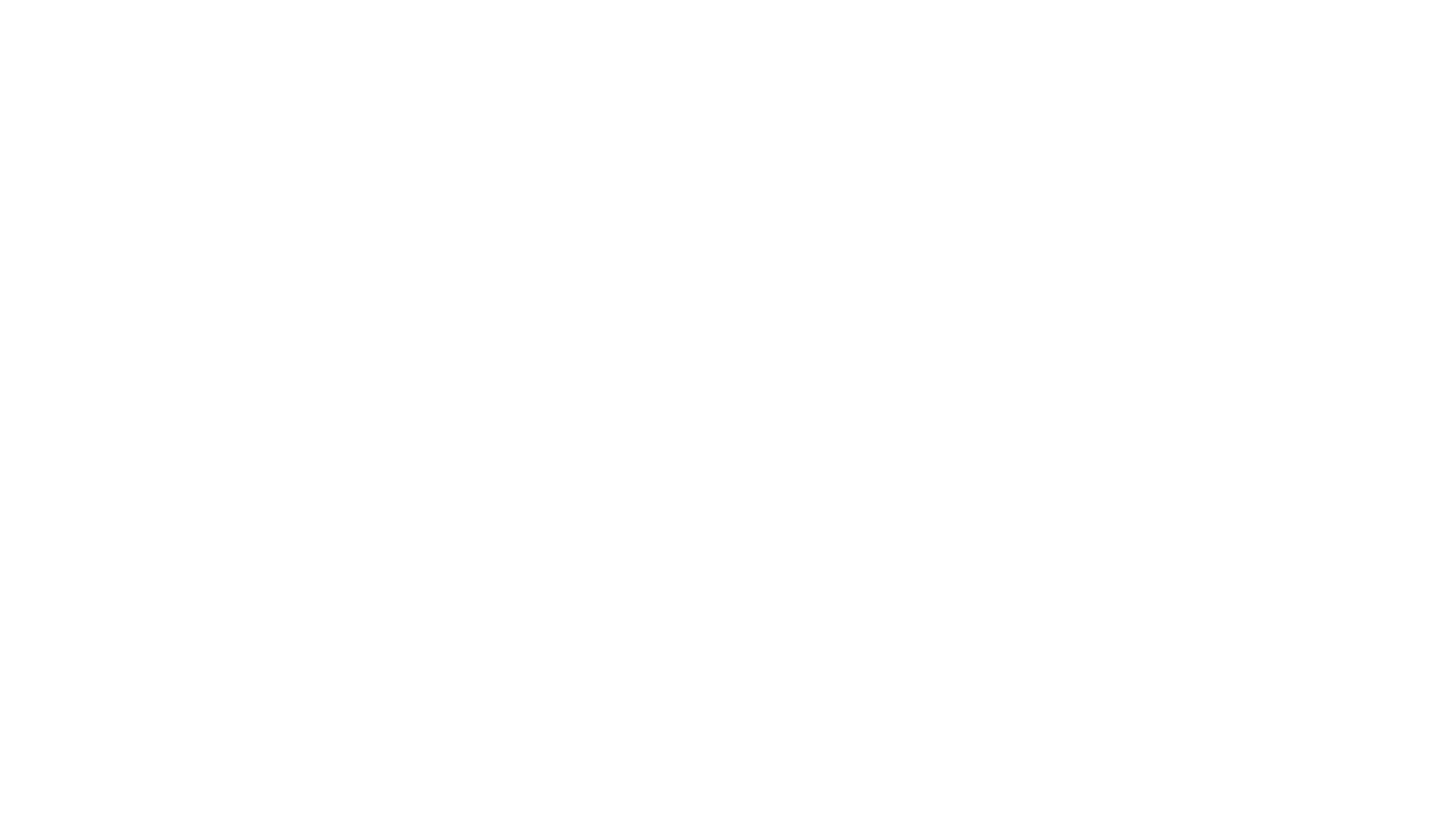 AMBITOS(continuación)
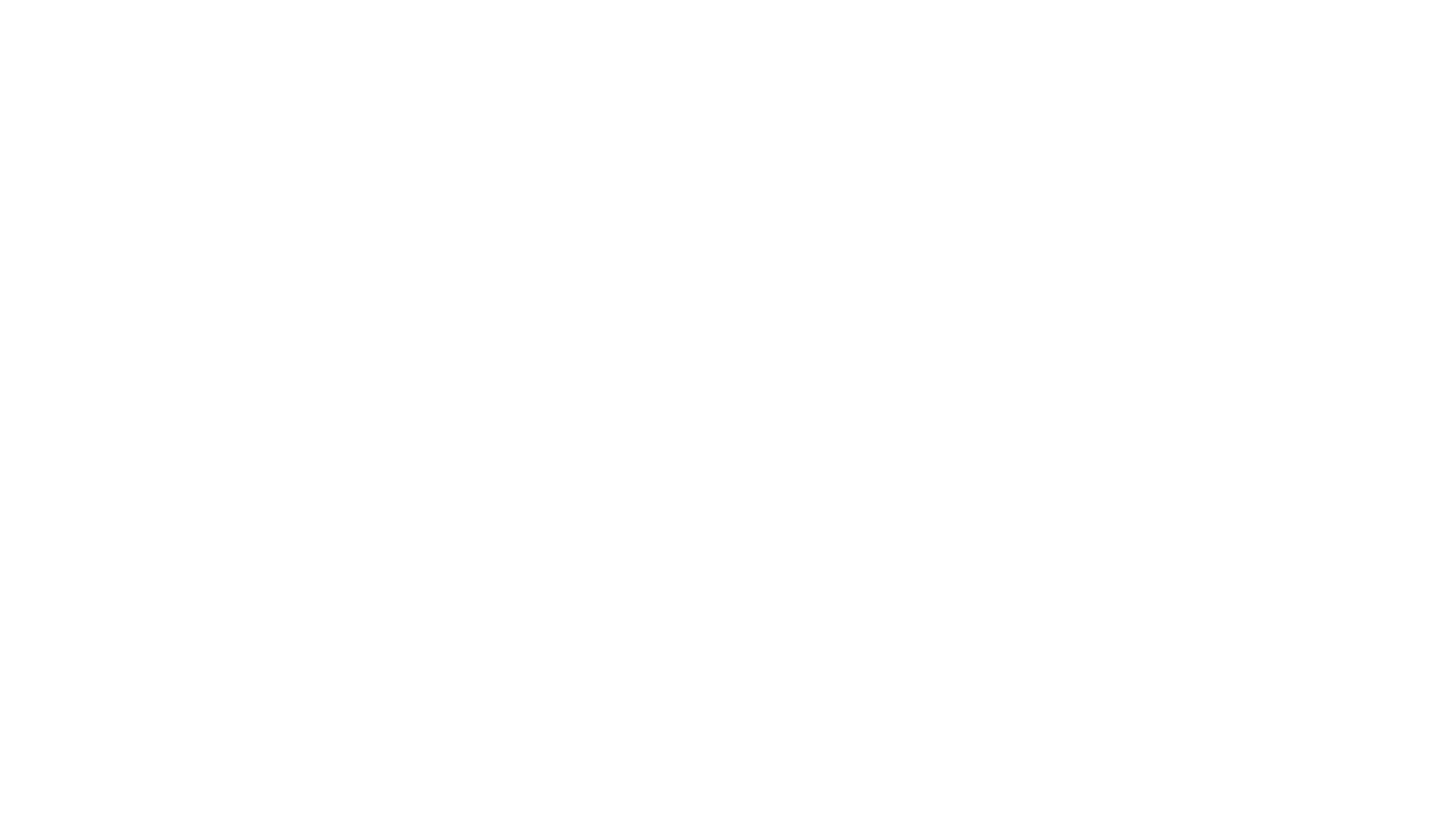 Posteriormente en algunas clase gestora de algún evento, volveríamos a usarlo(no olvidar que es el mismo objeto con algunos cambios). Aquí dentro de bucle…
dtm.addRow(v);
Ese objeto va cambiando sus caracteristicas a medida que va entrando por los distintos métodos pero es la misma variable; el mismo objeto. Mover objetos es la esencia de la P.O.O.
CONCEPTOS BASICOS Y RUTINAS
OBJETOS
REPRESENTACION
EJECUCION
GRAFICOS
CONTENEDORES
COMPONENTES
EVENTOS
CONSIDERACIONES
AMBITOS
El propósito general de los sistemas de gestión empresarial y de los interfaces afines es visualizar de manera veraz e intuitiva los datos en sus distintos componentes para que las corporaciones puedan analizarlos y tomar las decisiones correctas en tiempo y forma.